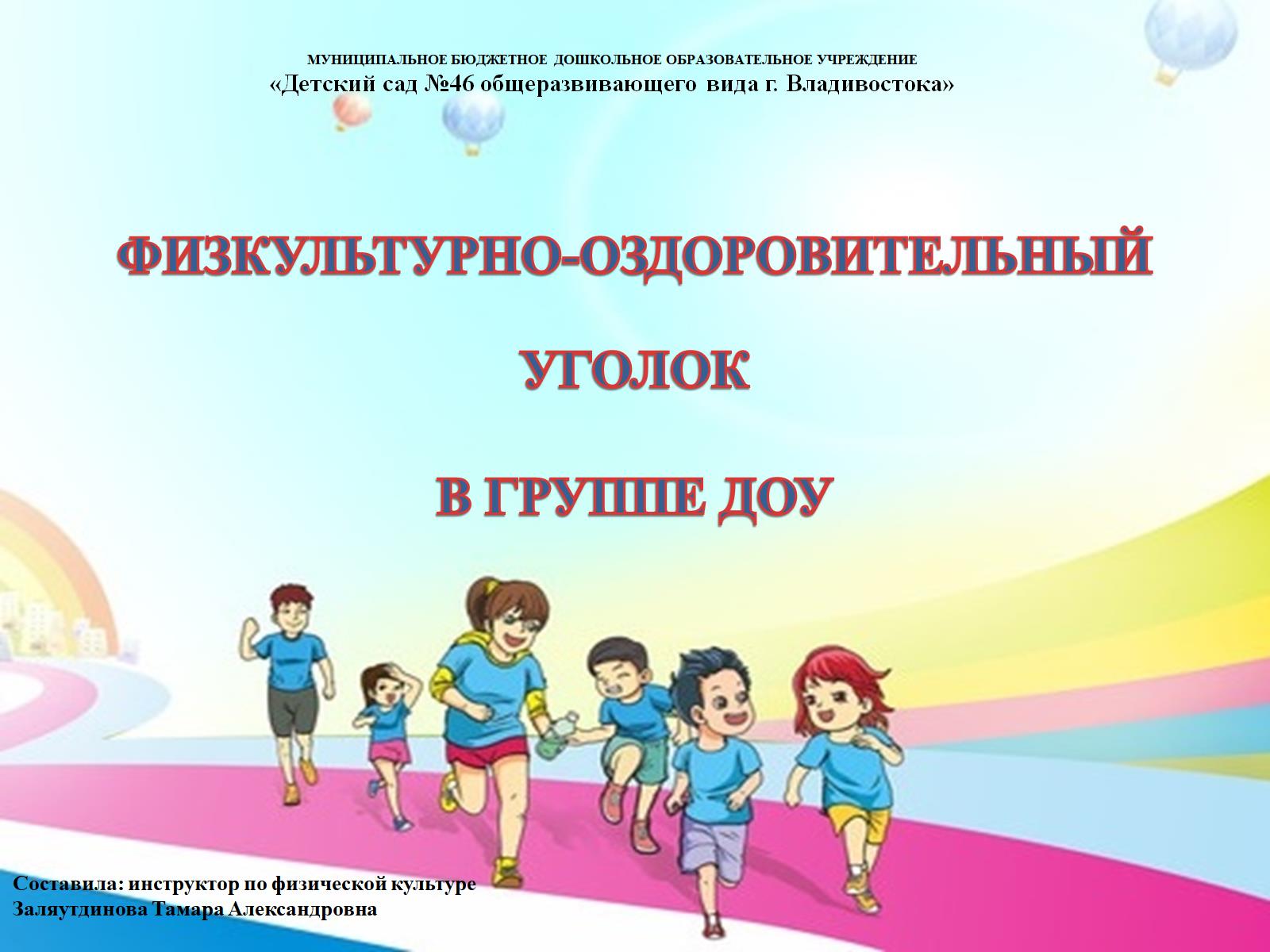 МУНИЦИПАЛЬНОЕ БЮДЖЕТНОЕ ДОШКОЛЬНОЕ ОБРАЗОВАТЕЛЬНОЕ УЧРЕЖДЕНИЕ «Детский сад №46 общеразвивающего вида г. Владивостока»
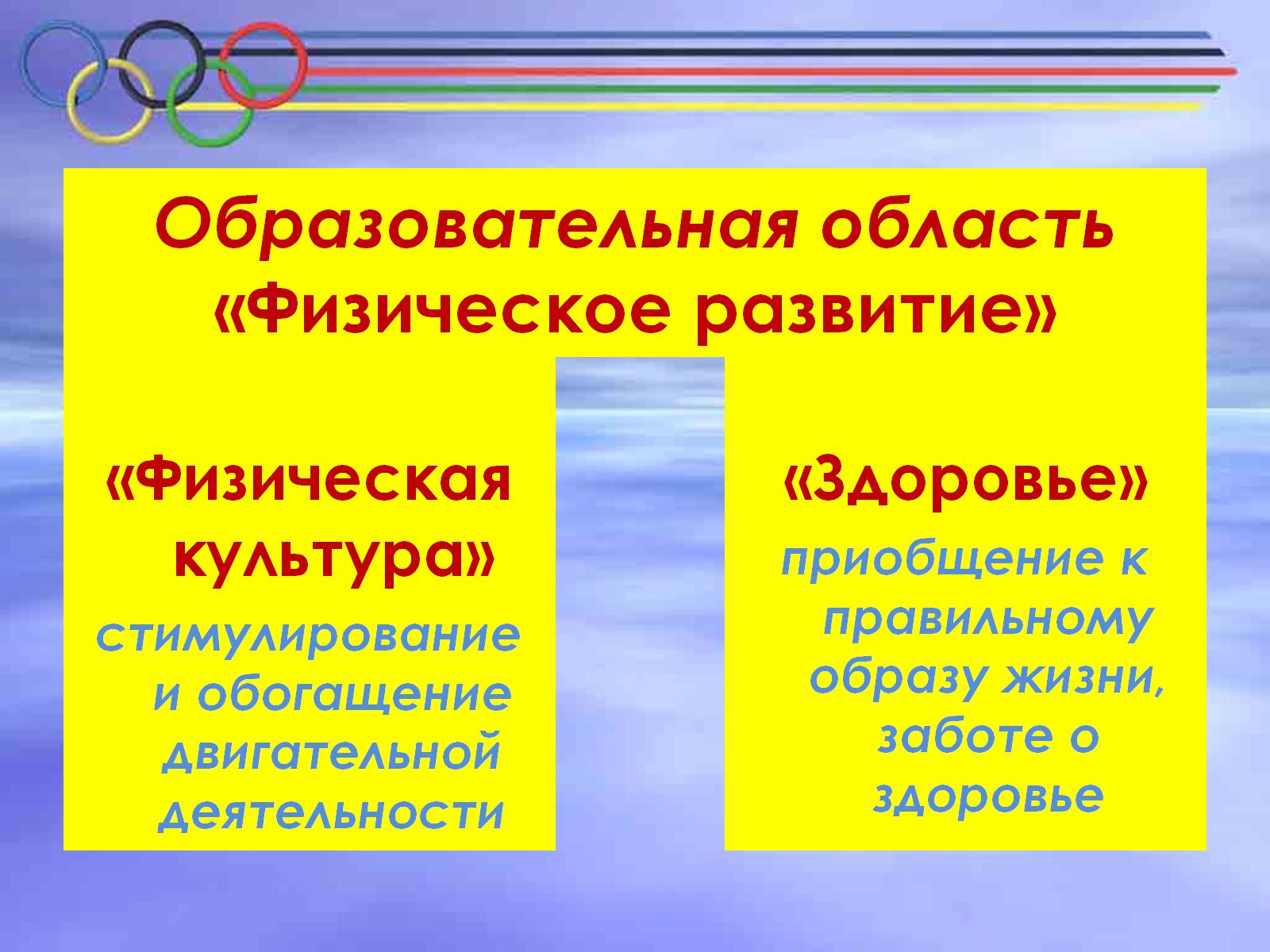 Образовательная область «Физическое развитие»
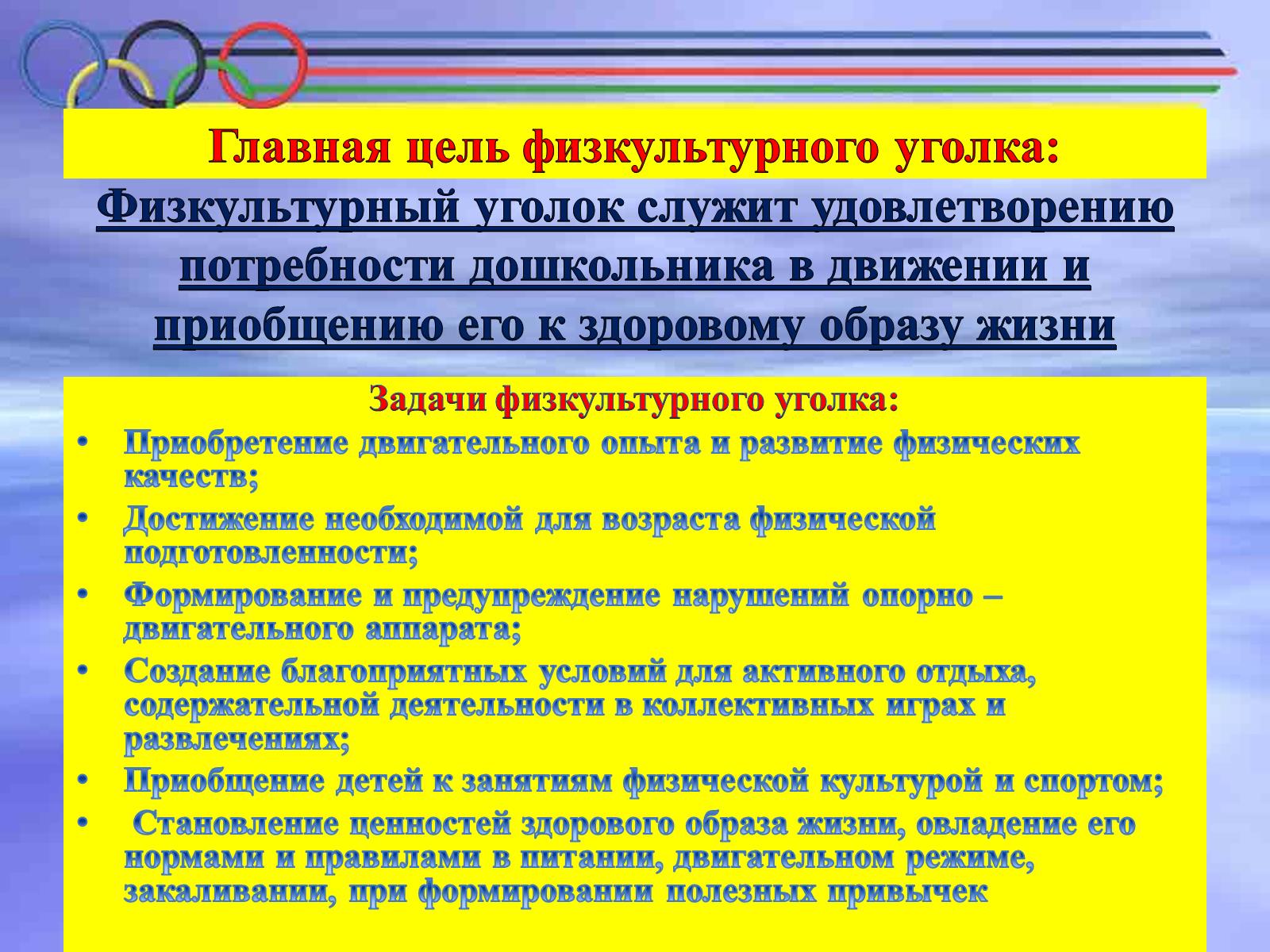 Главная цель физкультурного уголка: Физкультурный уголок служит удовлетворению потребности дошкольника в движении и приобщению его к здоровому образу жизни
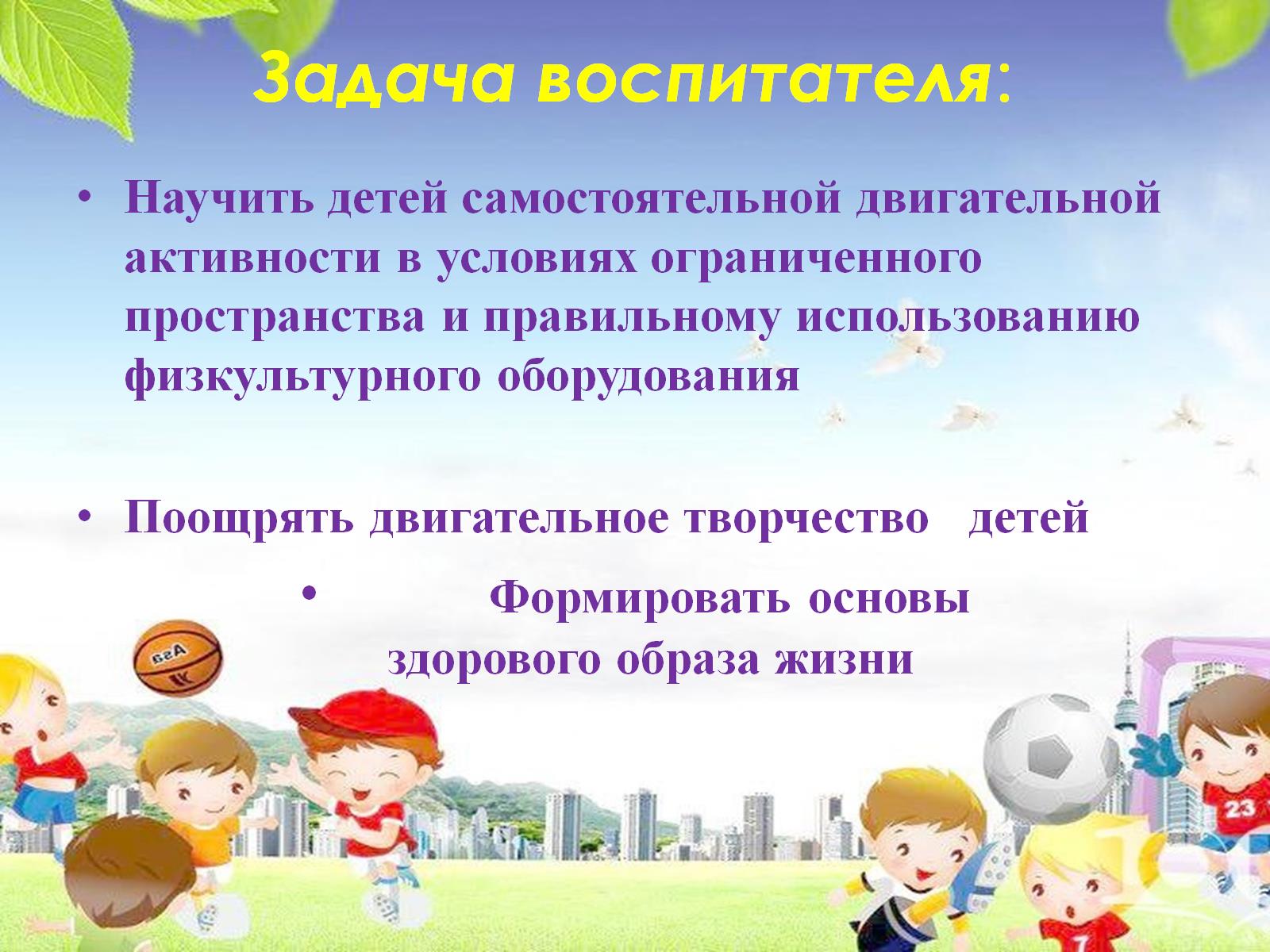 Задача воспитателя:
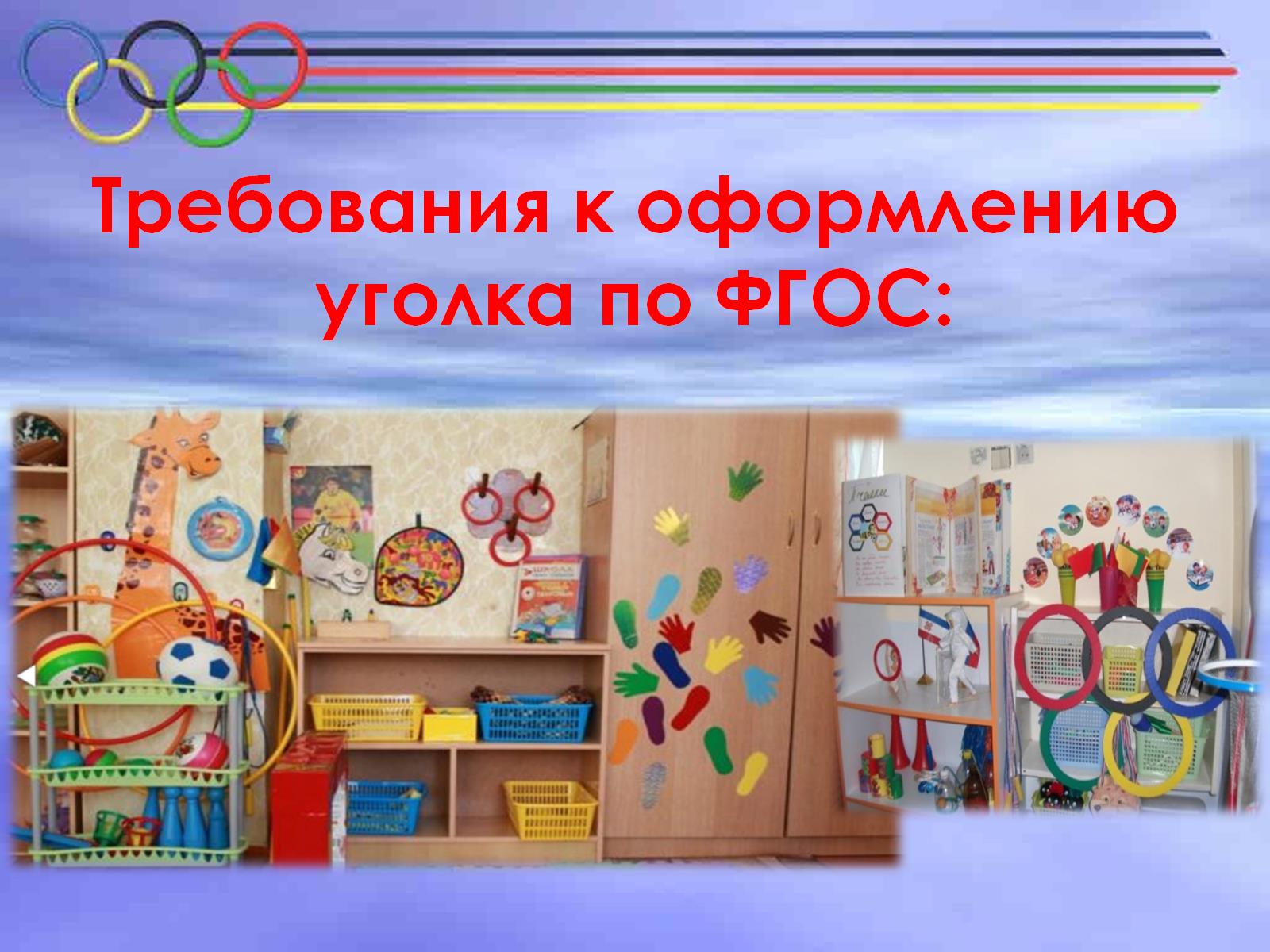 Требования к оформлению уголка по ФГОС:
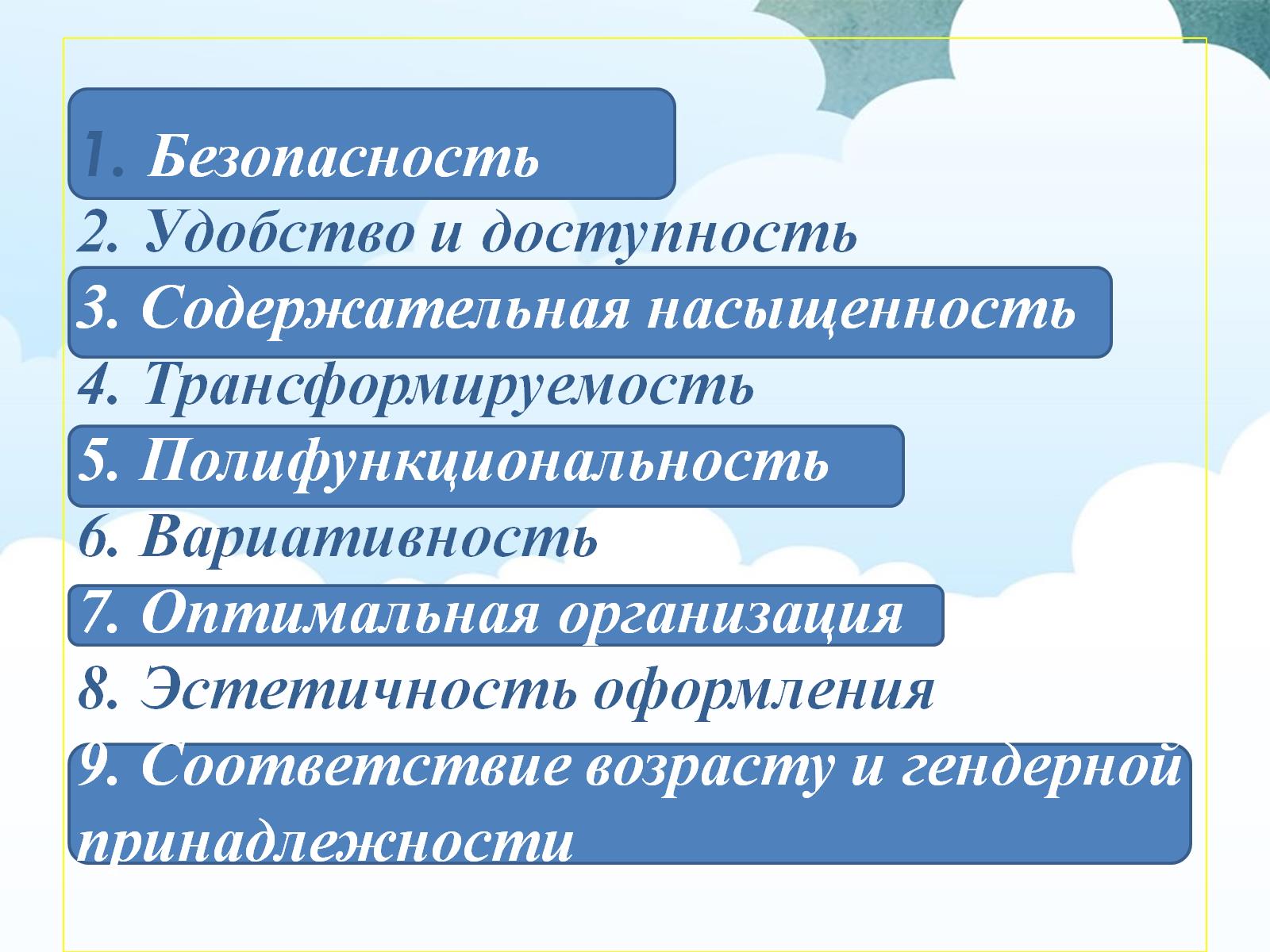 1. Безопасность2. Удобство и доступность3. Содержательная насыщенность4. Трансформируемость5. Полифункциональность6. Вариативность7. Оптимальная организация8. Эстетичность оформления9. Соответствие возрасту и гендерной принадлежности
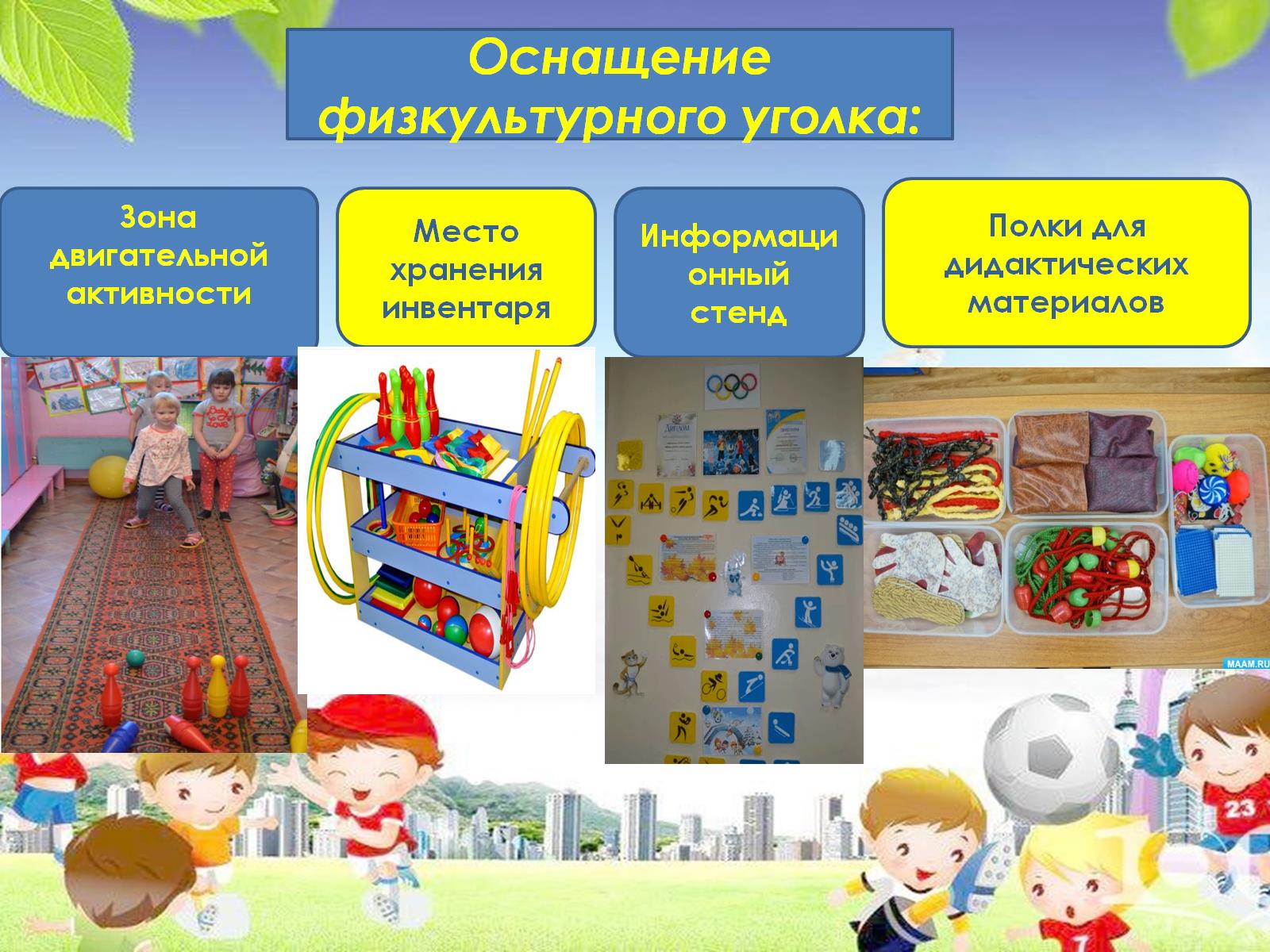 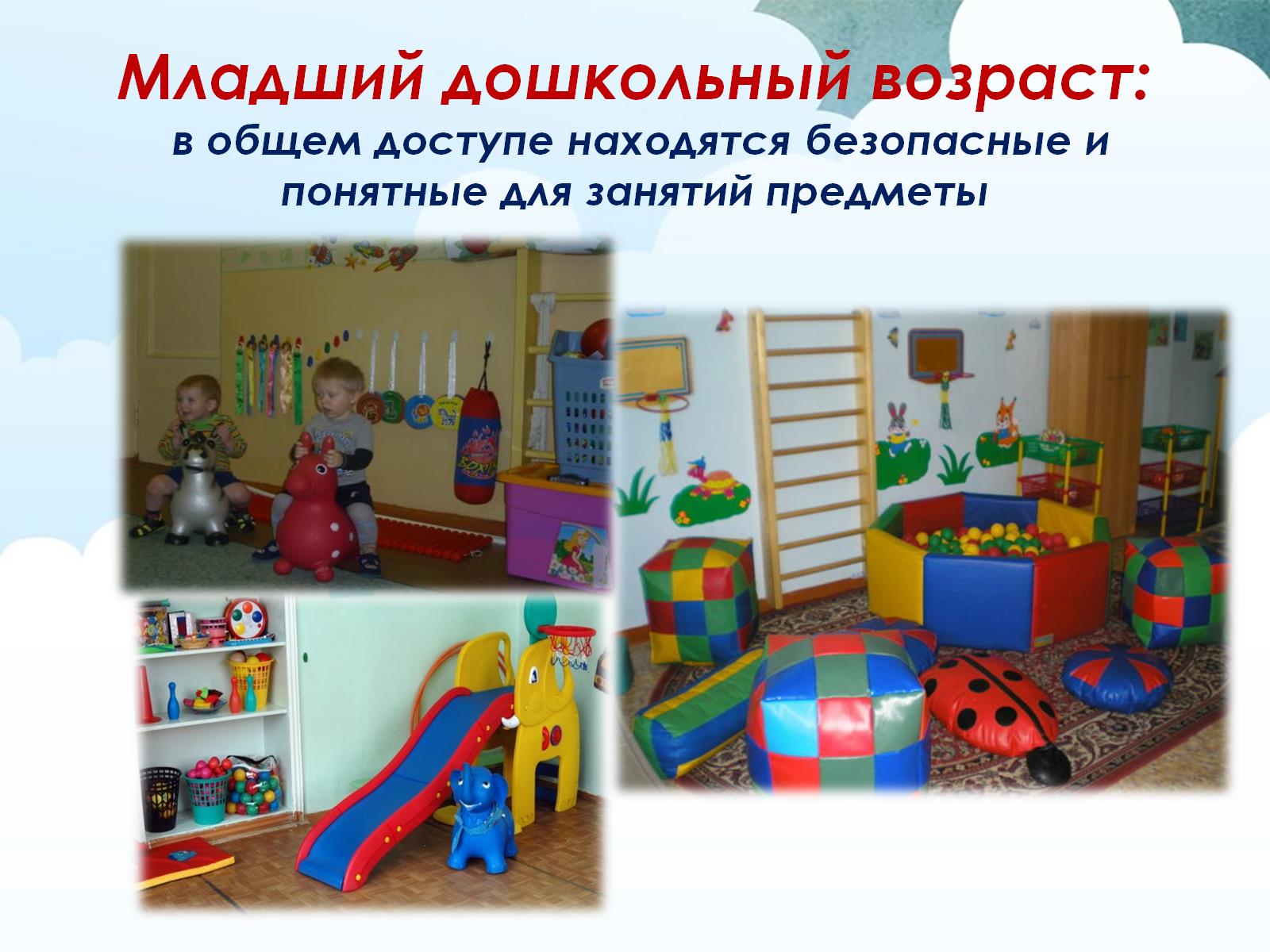 Младший дошкольный возраст: в общем доступе находятся безопасные и понятные для занятий предметы
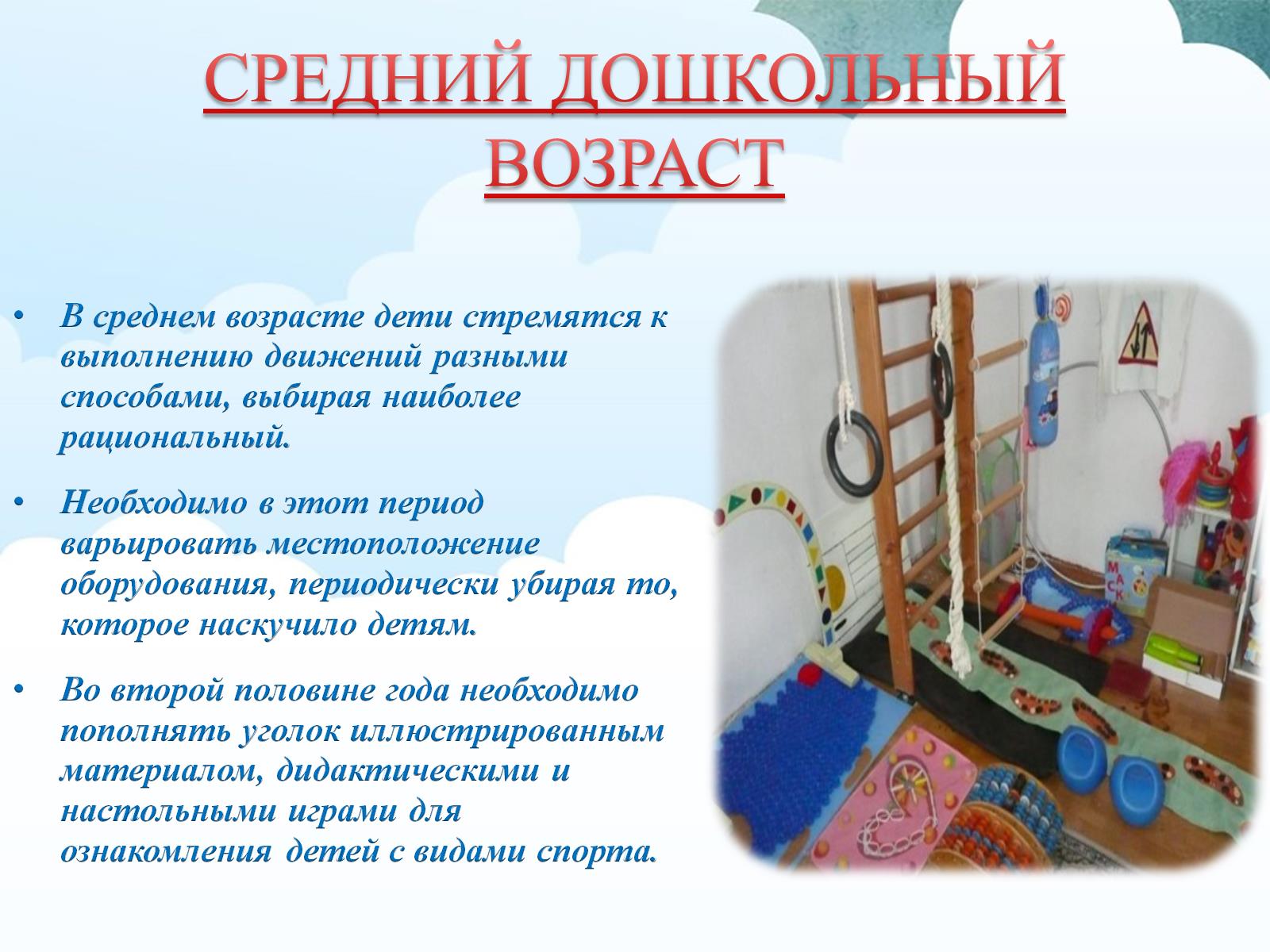 СРЕДНИЙ ДОШКОЛЬНЫЙ ВОЗРАСТ
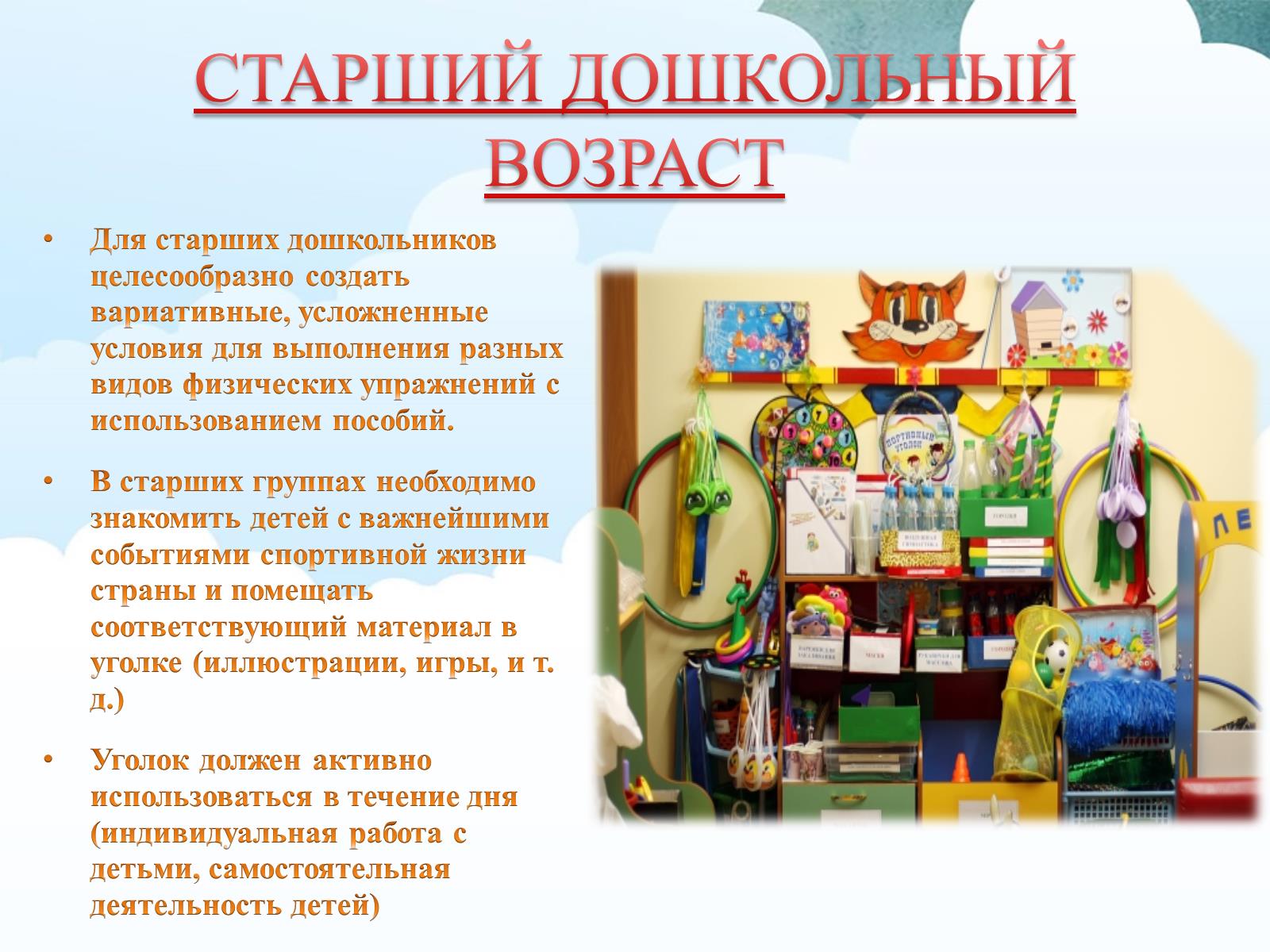 СТАРШИЙ ДОШКОЛЬНЫЙ ВОЗРАСТ
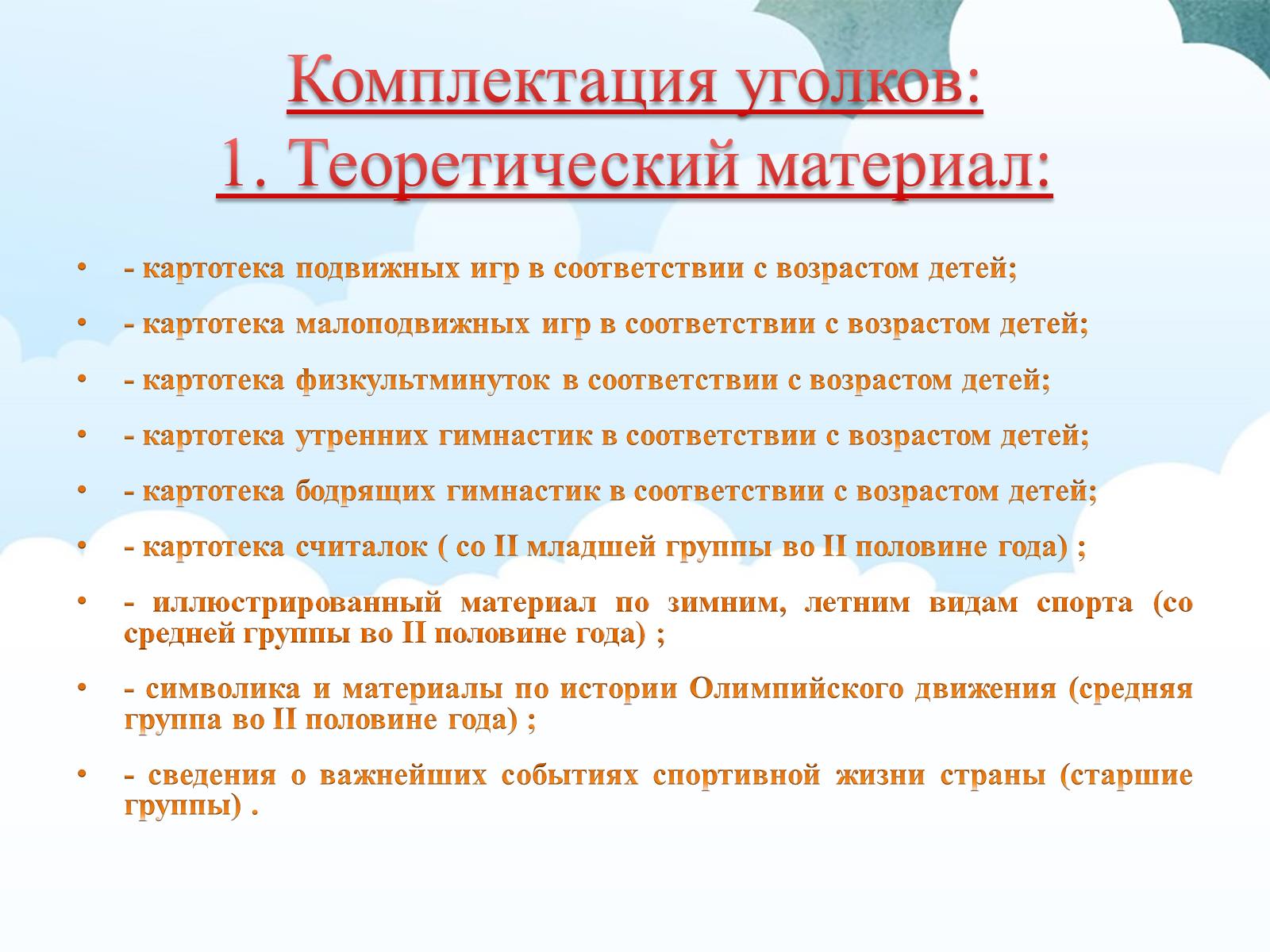 Комплектация уголков:1. Теоретический материал:
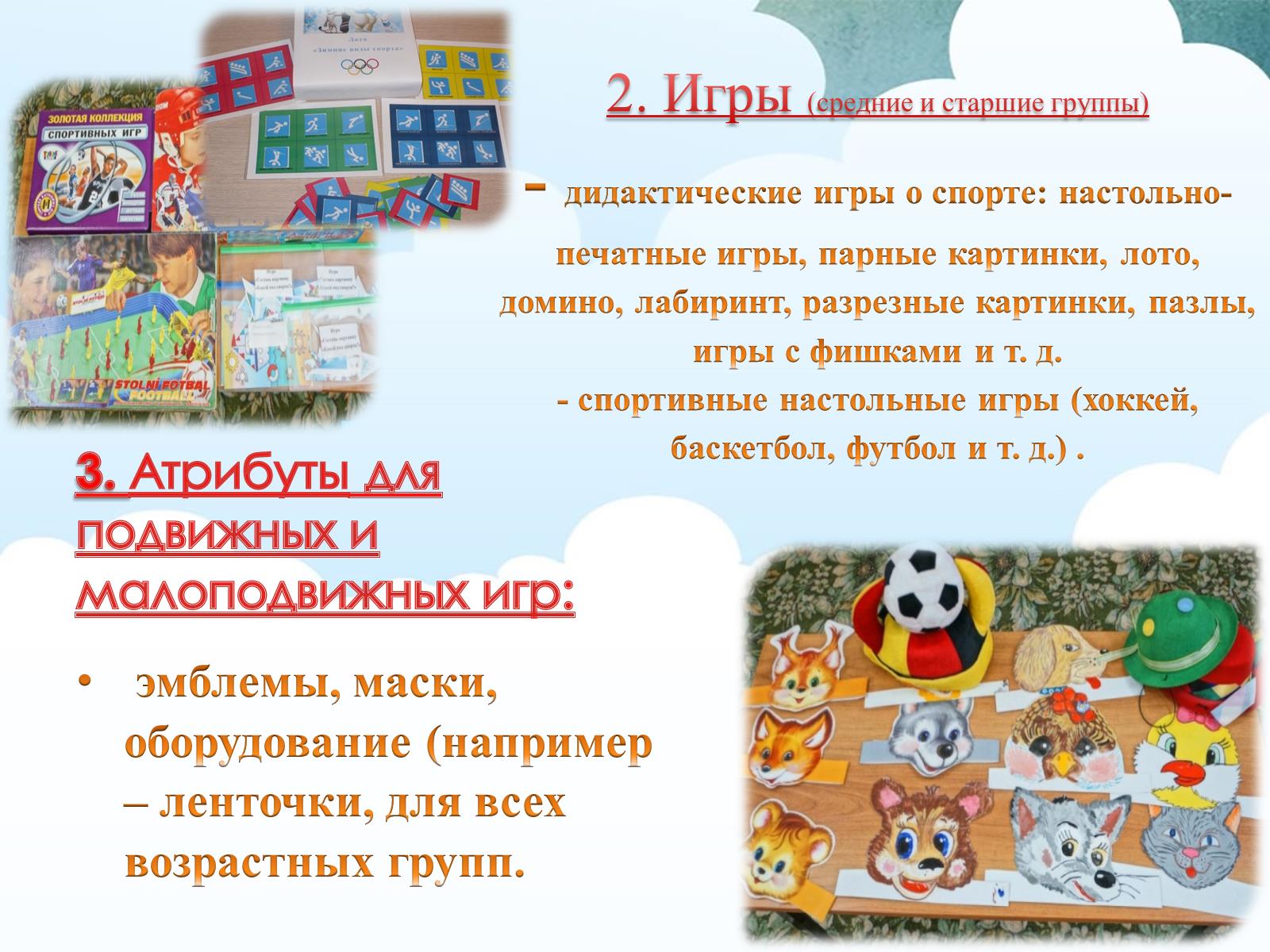 2. Игры (средние и старшие группы)- дидактические игры о спорте: настольно-печатные игры, парные картинки, лото, домино, лабиринт, разрезные картинки, пазлы, игры с фишками и т. д. - спортивные настольные игры (хоккей, баскетбол, футбол и т. д.) .
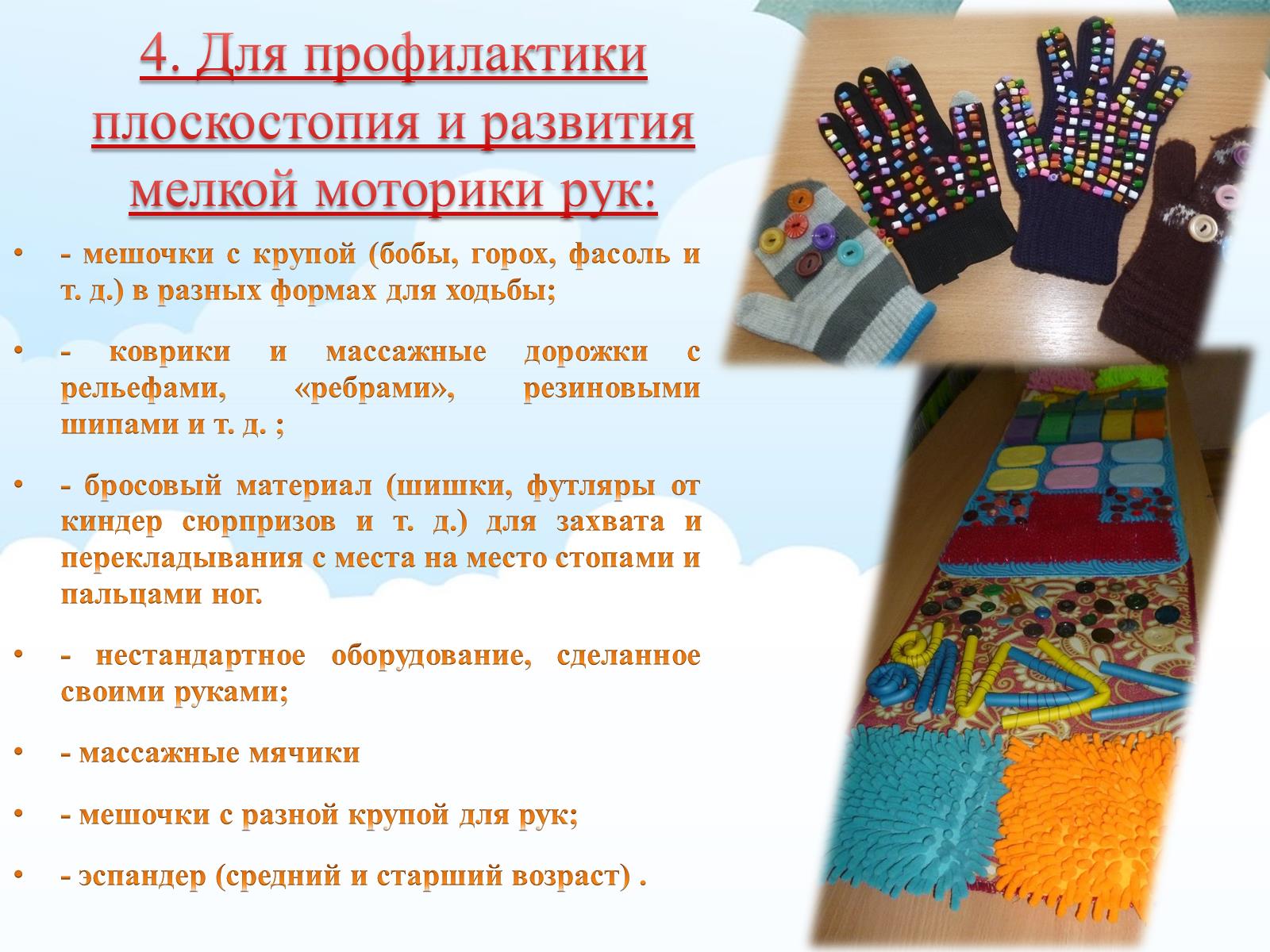 4. Для профилактики плоскостопия и развития мелкой моторики рук:
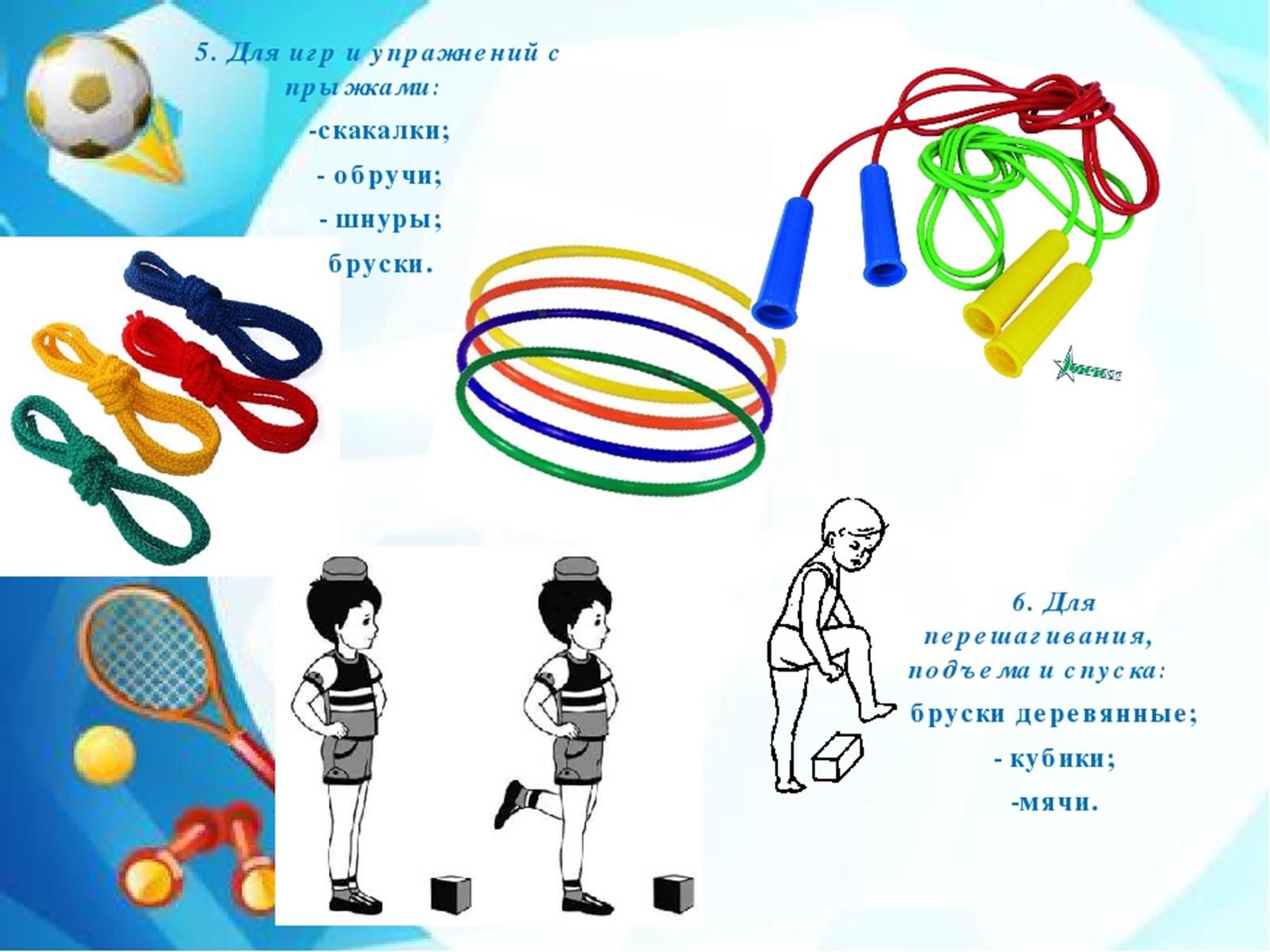 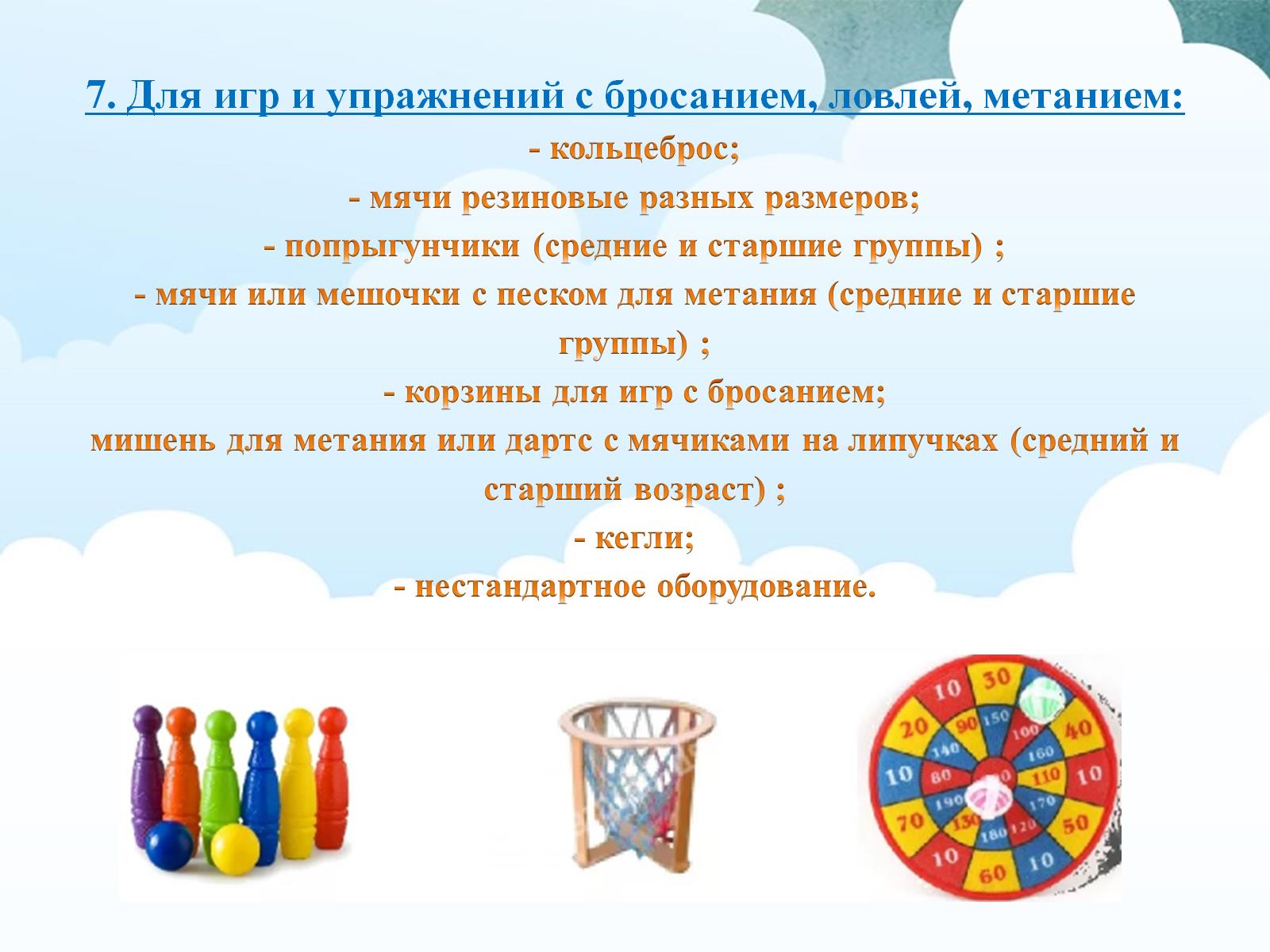 7. Для игр и упражнений с бросанием, ловлей, метанием:- кольцеброс;- мячи резиновые разных размеров;- попрыгунчики (средние и старшие группы) ;- мячи или мешочки с песком для метания (средние и старшие группы) ;- корзины для игр с бросанием;мишень для метания или дартс с мячиками на липучках (средний и старший возраст) ; - кегли;- нестандартное оборудование.
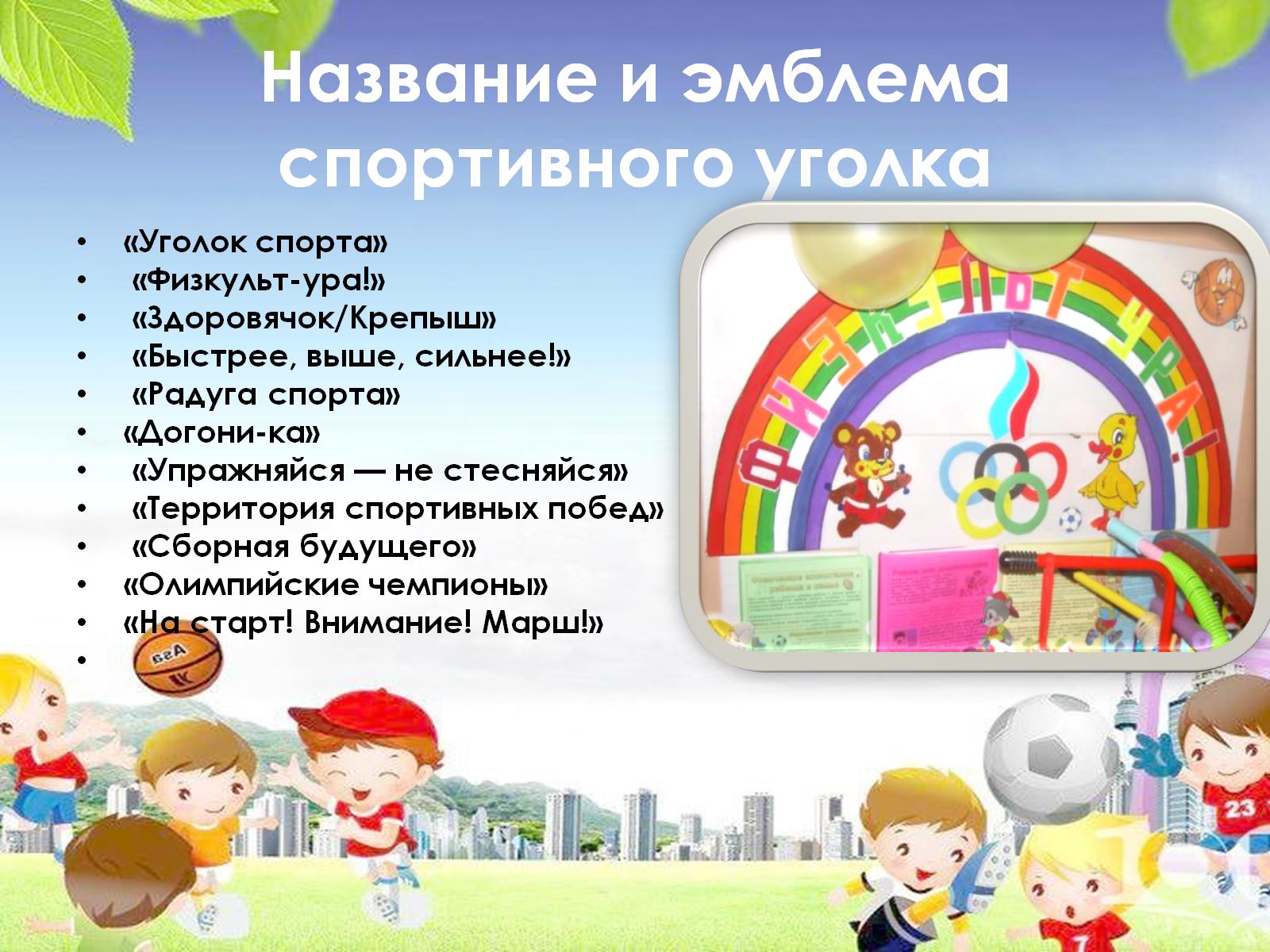 Название и эмблема спортивного уголка
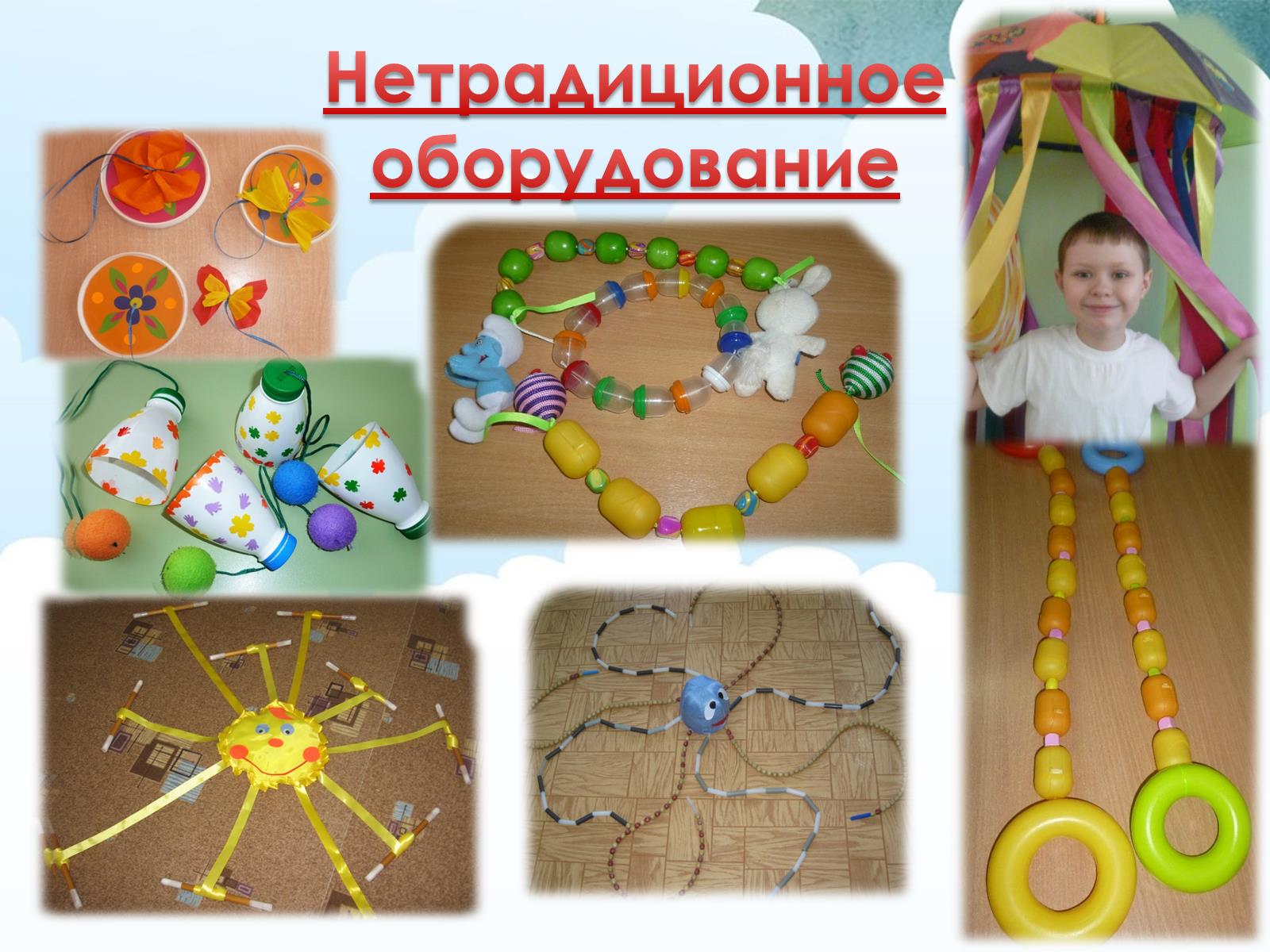 Нетрадиционное оборудование
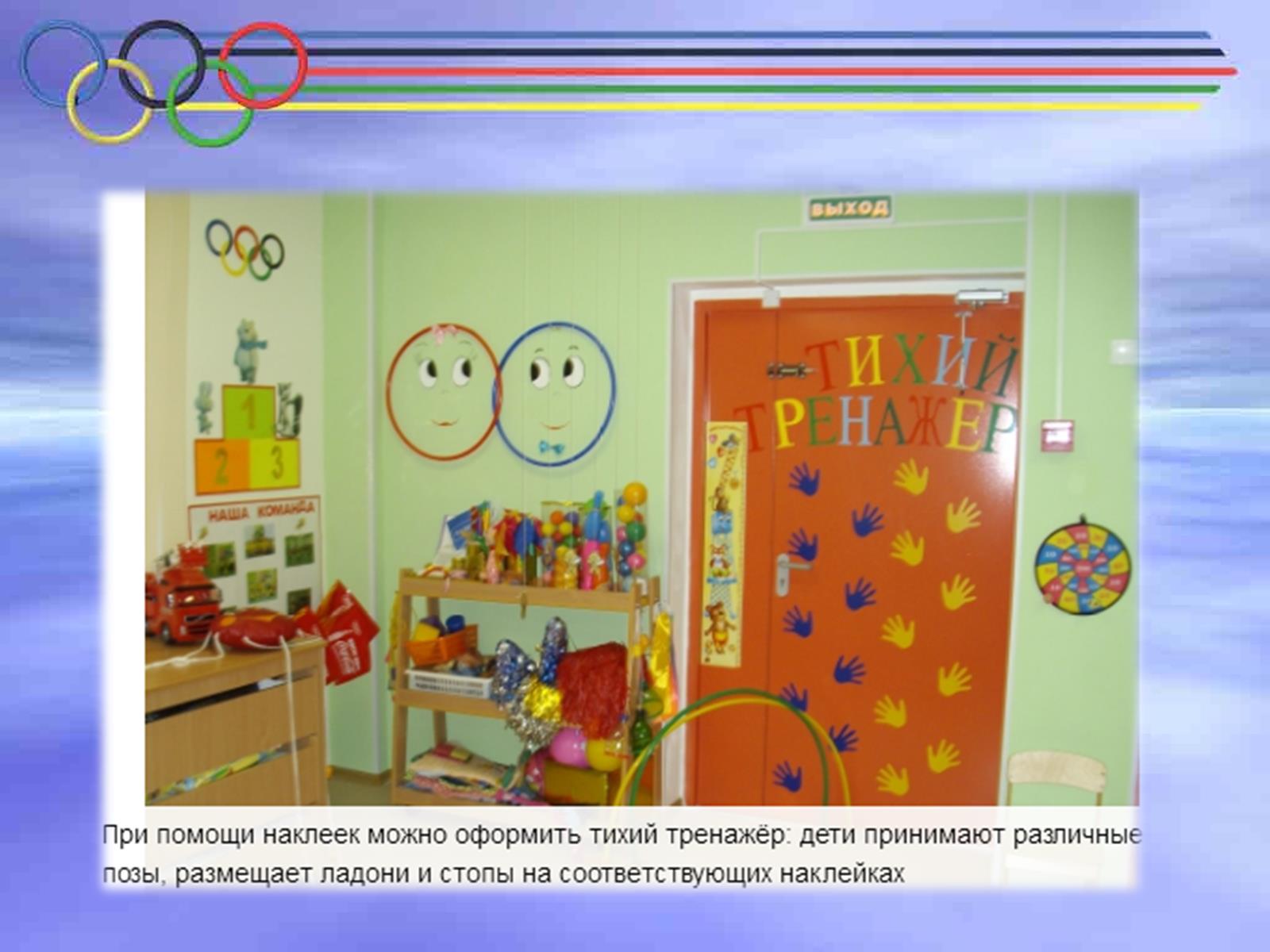 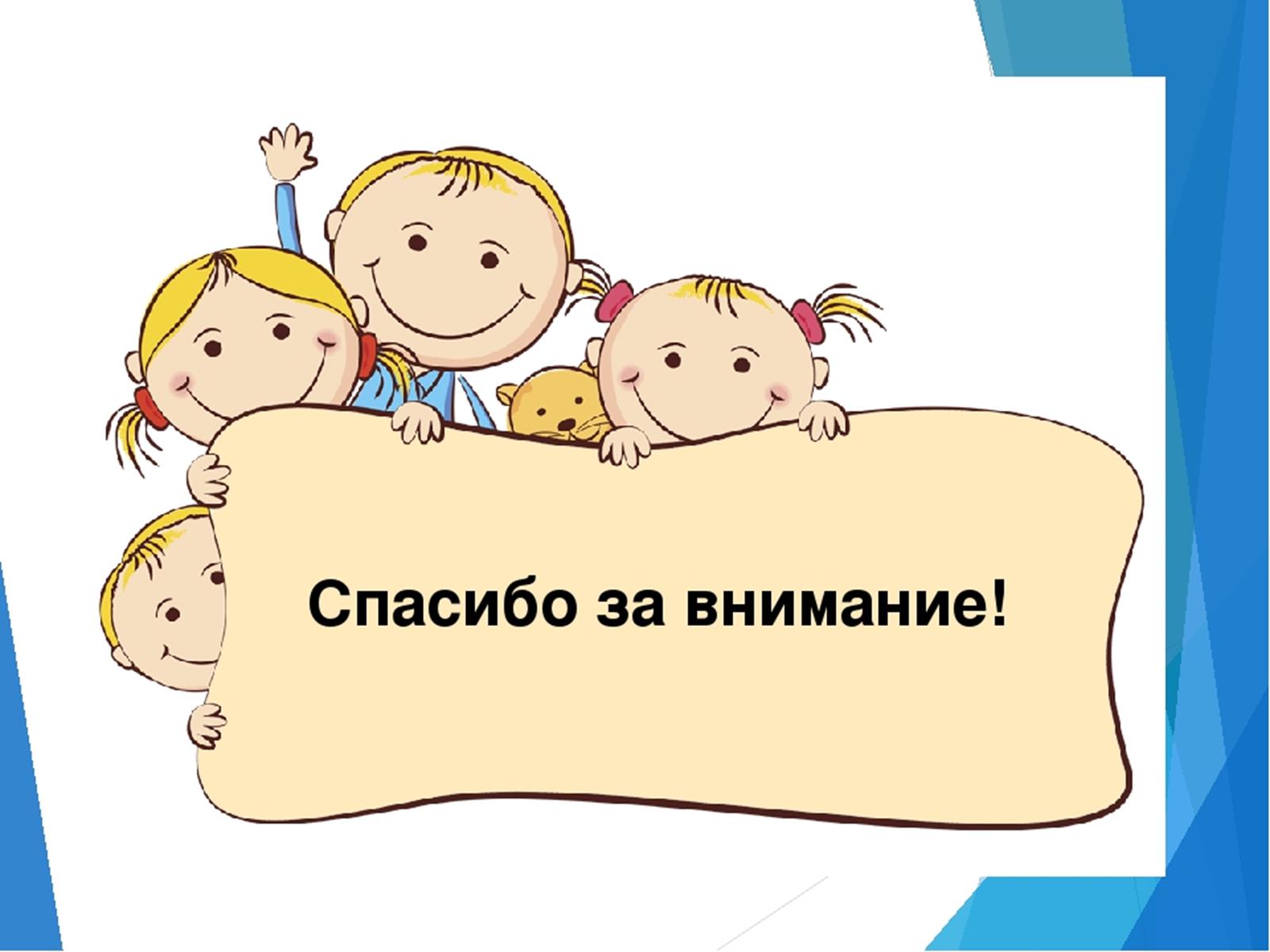